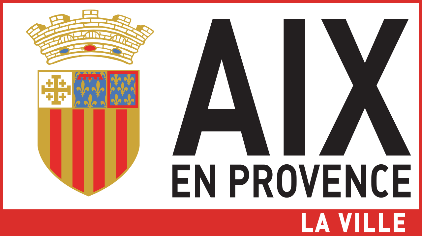 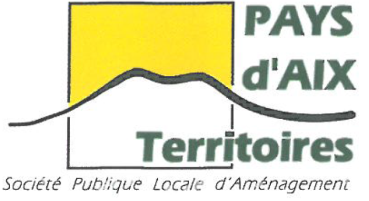 QUARTIER FAUBOURG – Aix-en-Provence
ATELIER DE CONCERTATION
Mobilités douces

Lundi 9 mai 2022
1
Contexte de l’opération
 Les modalités de la concertation
Les enjeux d’aménagement du quartier Faubourg en lien avec les mobilités douces
Vos attentes et questionnements
2
Etudes de programmation en 2019 sur périmètre de Tavan  :
Un potentiel végétal et patrimonial à mettre en valeur

Des propositions d’intervention sur le patrimoine de la Ville

Des aménagement d’espaces et d’équipements publics

Etudes 2021 : périmètre d’études élargi :
propositions pour la future opération d’aménagement du quartier du Faubourg

Articulation avec l’Ecole d’art et le pavillon Vendôme

répondre à la problématique des déplacements dans le quartier Tavan, et sur les axes Boulevard de la République et Cours Sextius.
Contexte
3
CONCERTATION AVEC LA POPULATION
Un Espace dédié à la Concertation  au 25 rue Lisse des Cordeliers 
Accueil public : 	Mercredi : 13h-17h     Jeudi : 15h-19h    Vendredi : 9h-13h

Plusieurs déambulations au cœur de l’opération 13 avril – 25 avril – 14 mai
un site internet dédié : https://www.aix-quartierfaubourg.fr/
Organisation d’ateliers thématiques :
Atelier Présentation générale de l’opération 11 avril
Atelier Nature en Ville 19 mai
Atelier Activités / commerces 6 mai
Atelier Culture / Arts /Patrimoine* 13 mai
Atelier Mobilités/Déplacements 
Atelier Mobilités douces 9 mai
*Cet atelier est réservé aux acteurs culturels
Organisation de moments d’explication et d’écoute autour de panneaux de présentation, des lieux symboliques (Pavillon Vendôme, Cours Sextius, Ecole d’Art, Thermes)

Une réunion publique présidée par le Maire d’Aix-en-Provence le 25 mai 2022
​
​
4
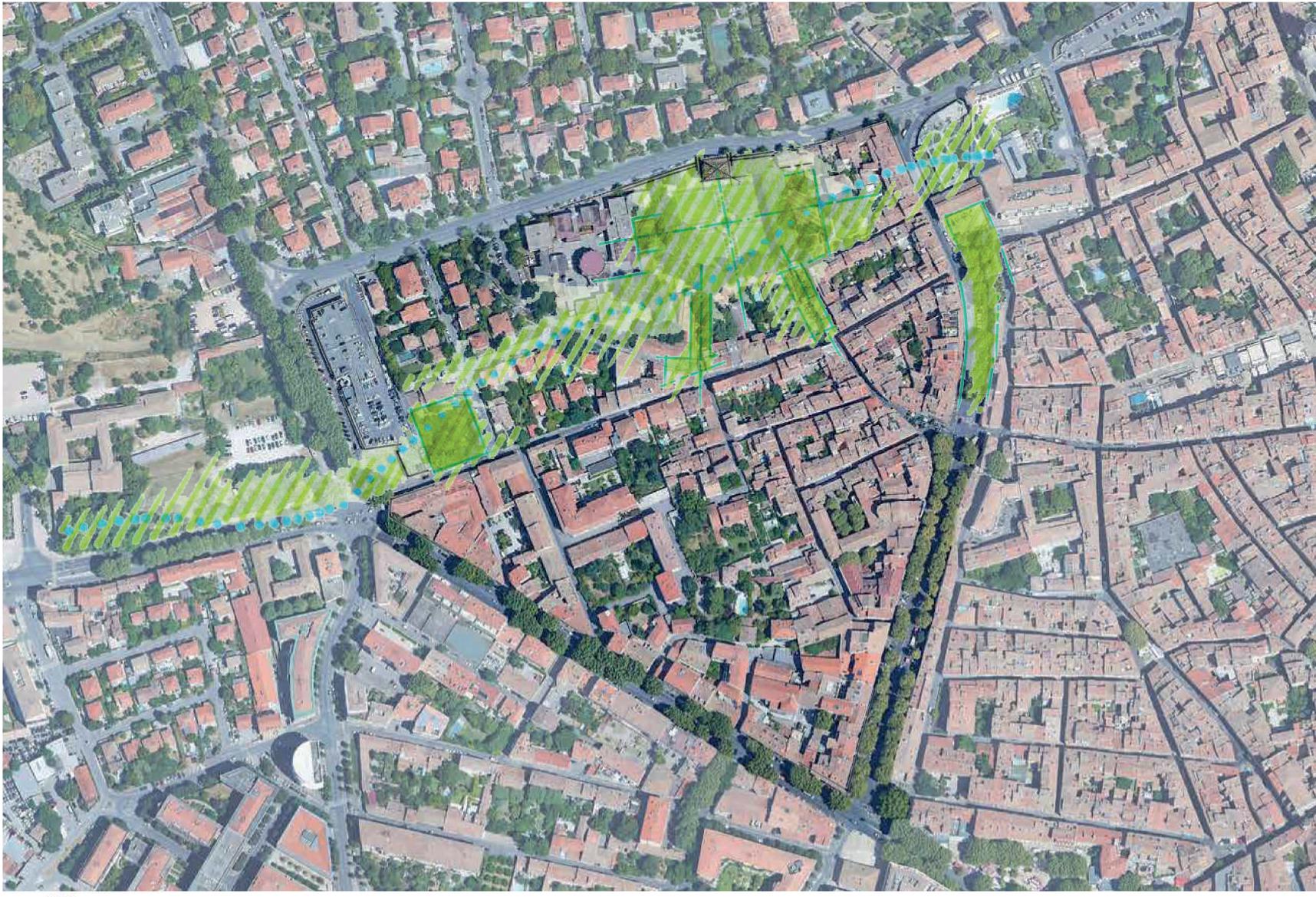 UN GRAND ÎLOT, TRÈS CLOS avec une identité forteLe végétal et la patrimoine d’exception comme identités du quartierun patrimoine communal important à valoriserDiagnostic urbain :-une accessibilité limitée, un quartier utilisé comme voie de transit-des tensions en termes de circulation automobile en périphérie du quartier .
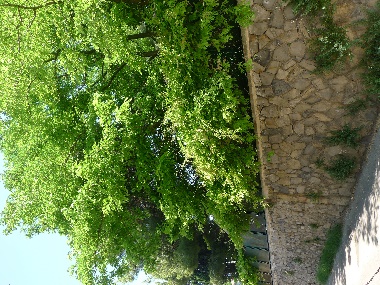 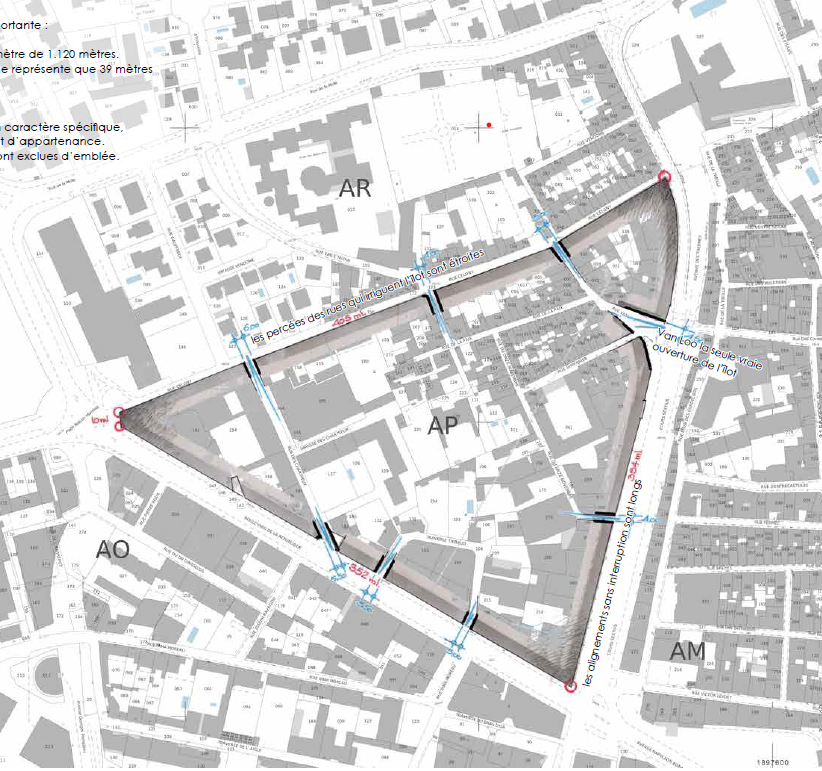 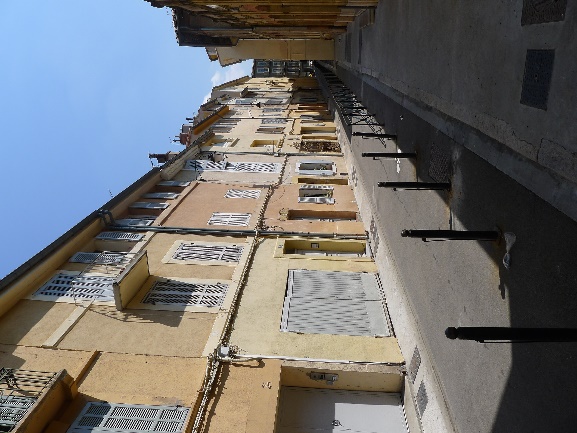 5
Les enjeux d’aménagement du quartier
Nature en ville, Culture, Art et Apaisement

AXE 1 Quartier Tavan : un quartier d’art et de culture
Renforcer la mixité fonctionnelle et le développement d’un habitat diversifié pour attirer les familles
Mise en valeur du quartier grâce aux thématiques des arts, de la culture et de la nature.
Optimiser les équipements publics existants, pour une meilleure gestion

AXE 2 Nature en ville
La réduction des îlots de chaleur urbains, avec notamment des aménagements urbains paysagers perméables
Valoriser les espaces et bâtiments patrimoniaux d’exception qui composent le quartier

AXE 3 Apaiser le Faubourg
Améliorer l’articulation ente l’hyper centre historique et le quartier du Faubourg
Apaiser le quartier faubourg avec l’extension de la zone piétonne 
Requalification des espaces publics et réaménagement des axes structurants : Cours Sextius et du Boulevard de la République
Améliorer la circulation, la desserte du quartier un nouveau schéma de circulation
6
Calendrier prévisionnel
2022
2023              2024            2025            2026           2027                 2030
Avril                   Juin
Eté
Concertation tout au long du projet
Concertation réglementaire
Opération d’aménagement confiée à la SPLA
7
SCHEMA AMENAGEMENT FAUBOURG
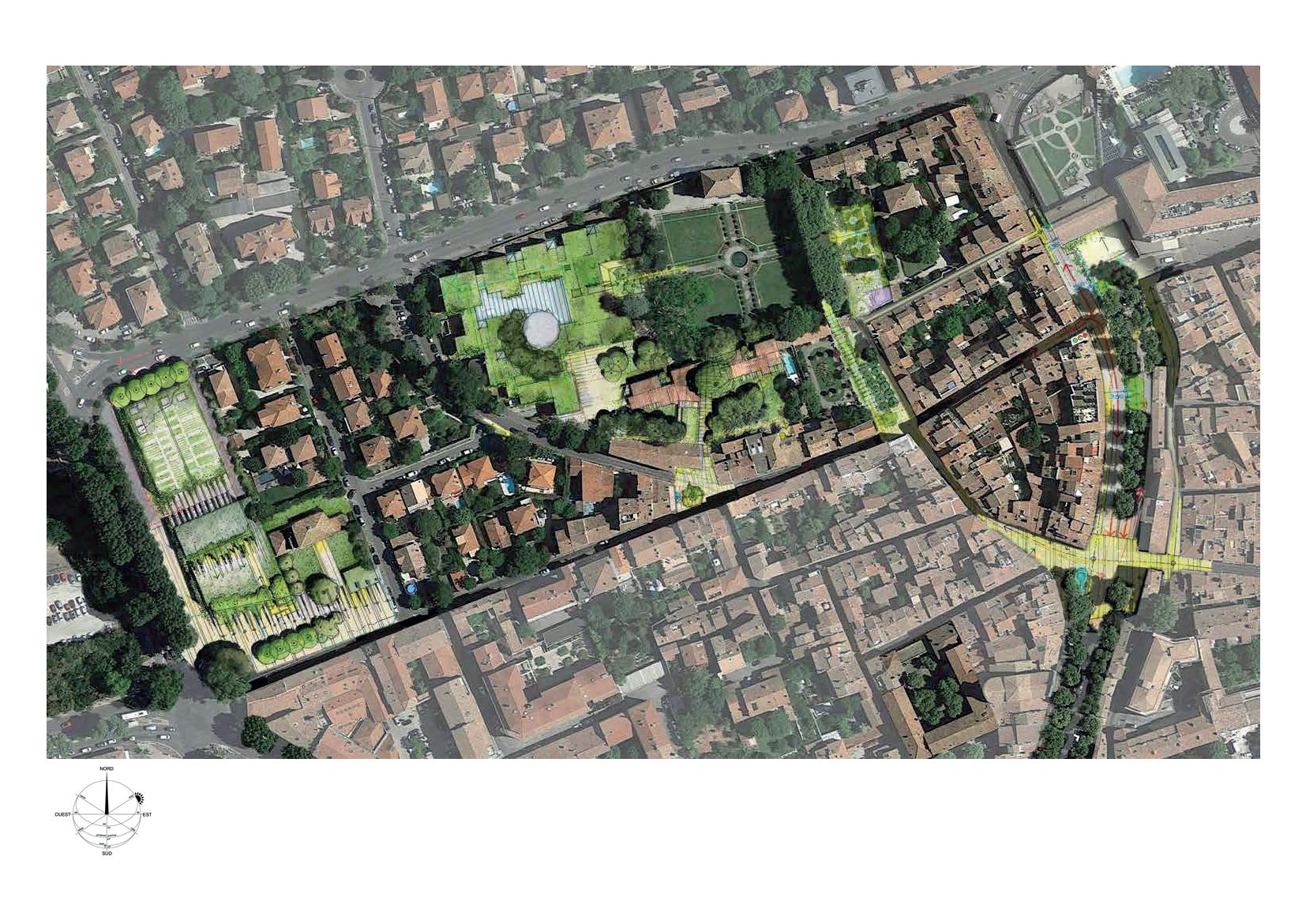 8
Apaiser le quartier  Faubourg
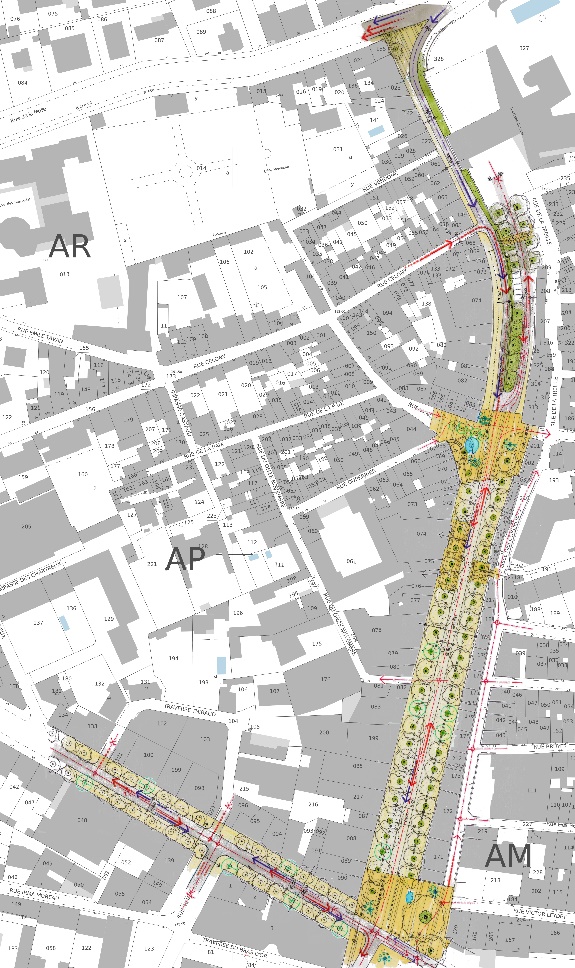 Modification du plan de circulation du quartier

Proposition d’aménagement du Cours Sextius

Réaménager le boulevard de la République
 3 scénarios
9
10
11
Un cœur d’ilot valorisé
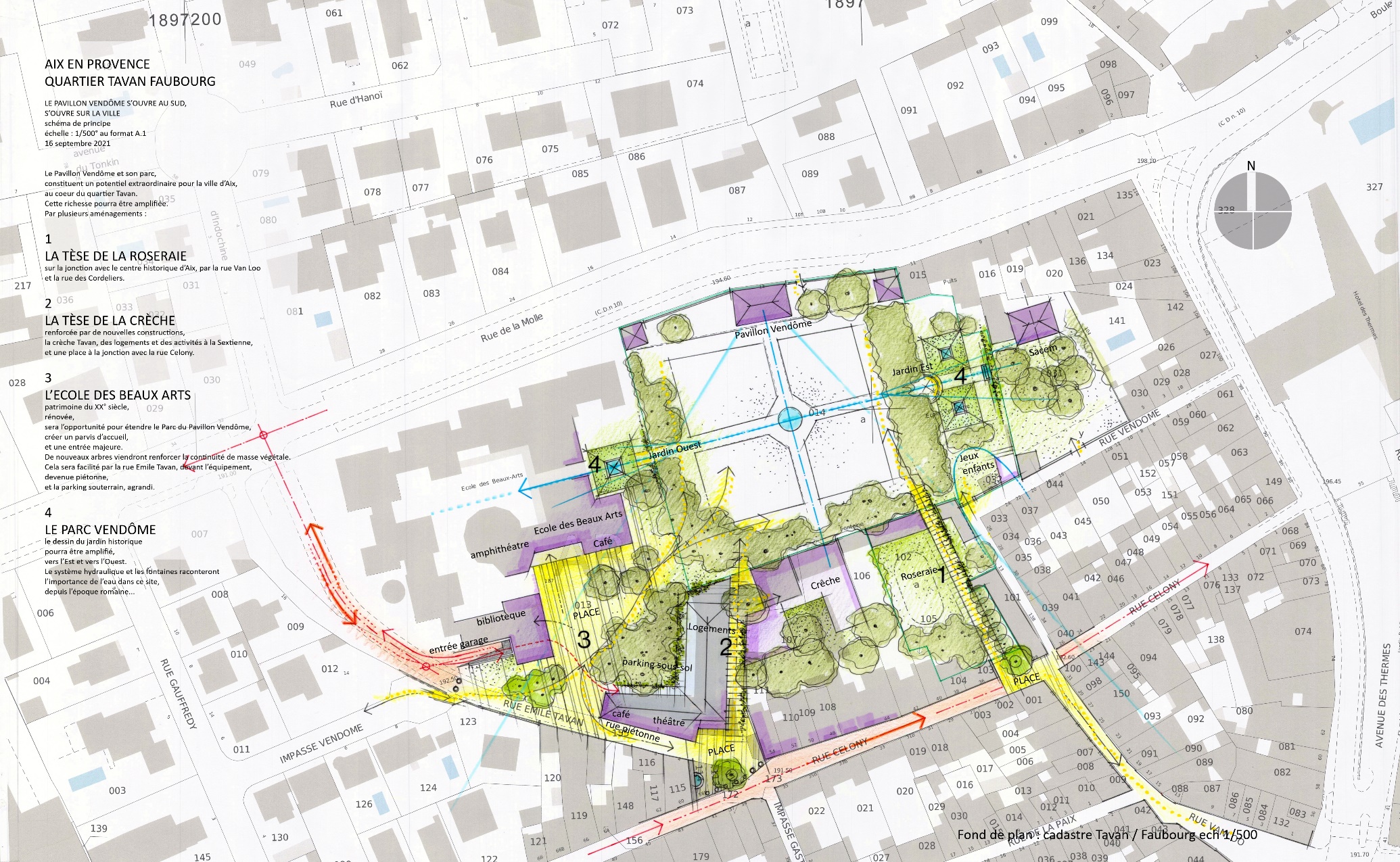 12
Plan de circulation avant le 1er décembre 2021 dans le quartier
ETAT EXISTANT
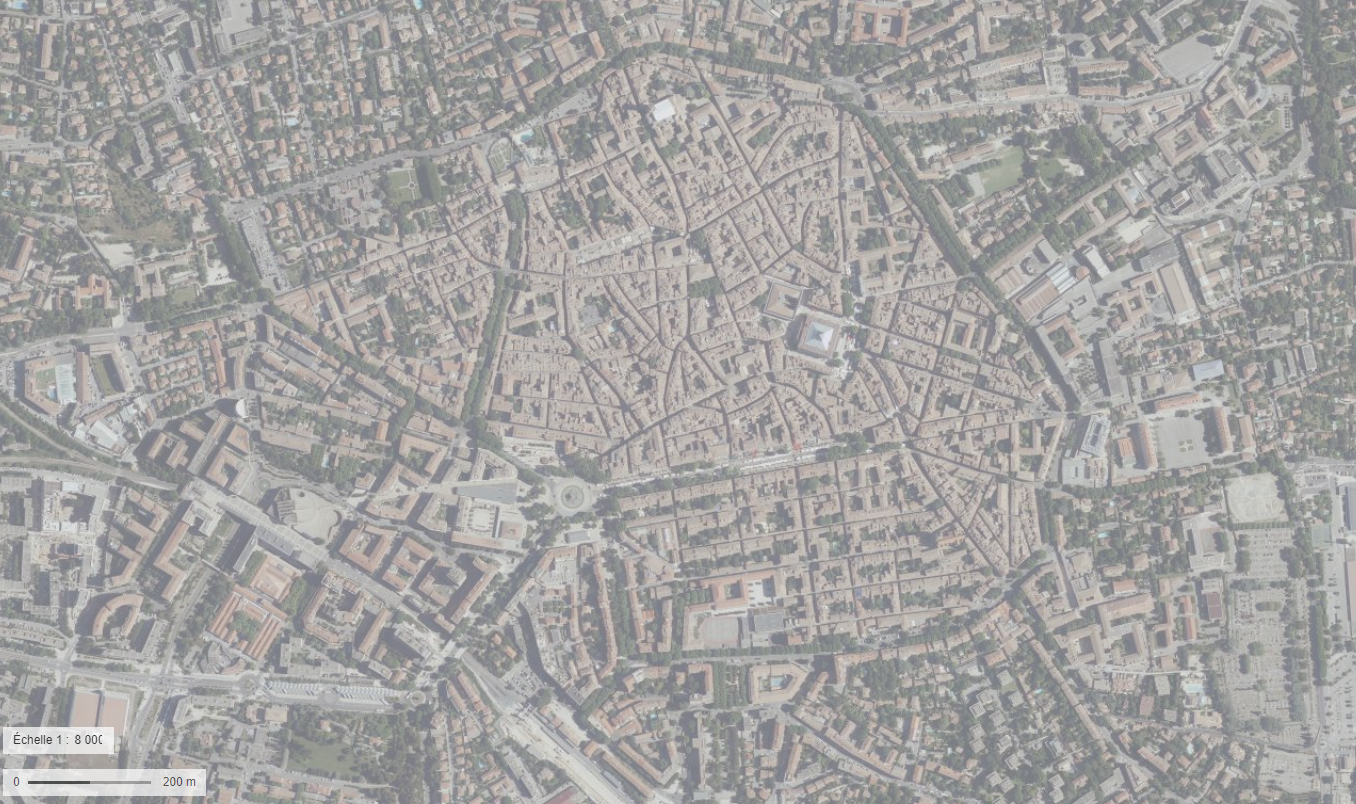 Plan de circulation
Modification du plan de circulation du quartier
N
Rue de la Molle
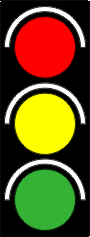 Rue Tavan
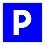 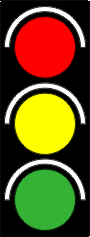 Parking des
Cardeurs
Rue Vanloo
Rue Célony
Accès au parking
des Cardeurs
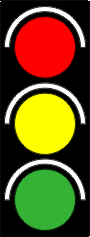 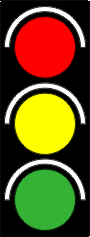 Cours Sextius
Bd de la République
Parking Rotonde
Voie pour la circulation
générale
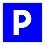 Voie bus
Zone piétonne
Carrefour à feux
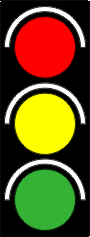 Ce plan de circulation n’intègre pas la modification de l’entrée et de la sortie du
parking Rotonde par l’Avenue Villevieille. L’accès en entrée se faisait avant
par le bd de la République et maintenant par l’Avenue Max Juvénal.
Gestion par stop
Plan de circulation prévu dans le quartier à terme
PROPOSITION D’EVOLUTION A TERME
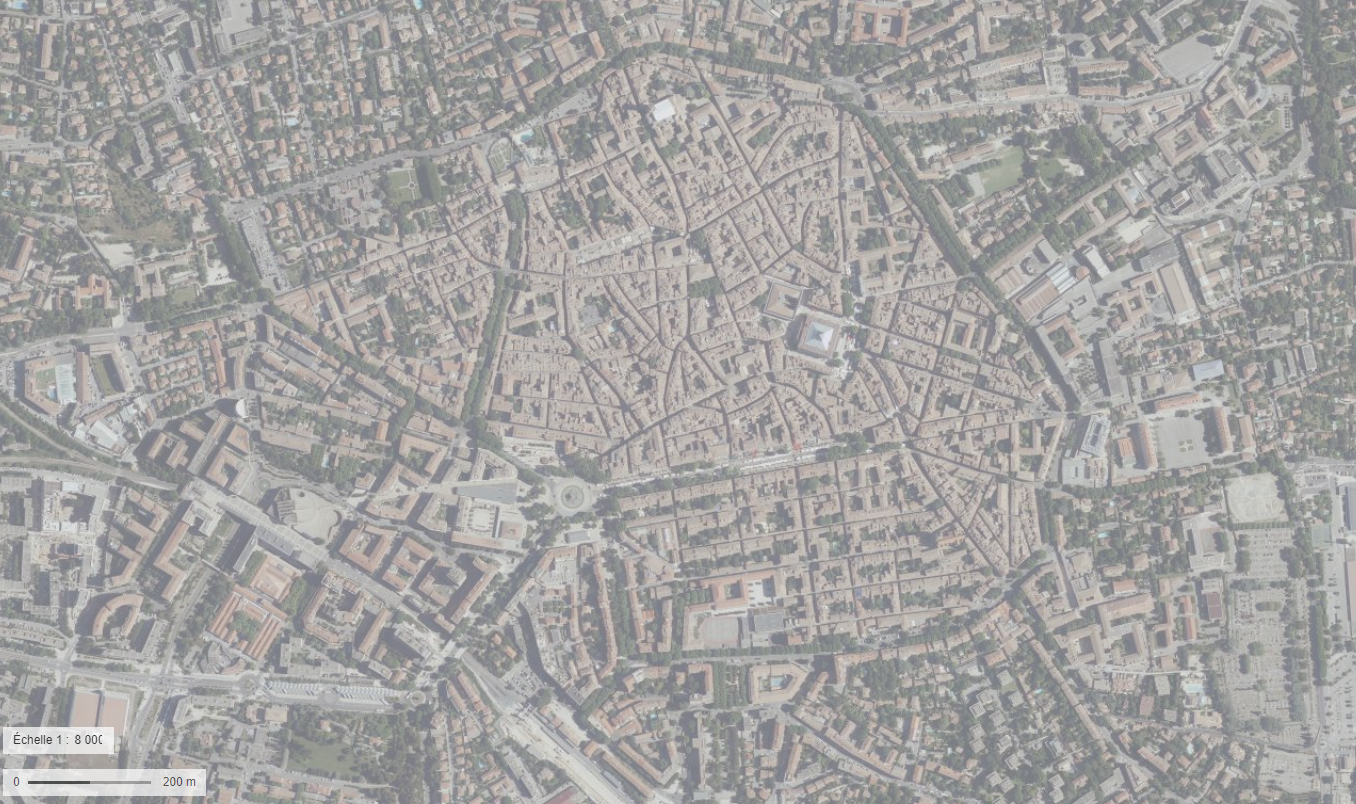 Plan de circulation
Modification du plan de circulation du quartier
N
Rue de la Molle
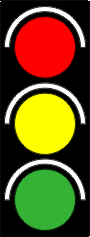 Rue Tavan
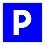 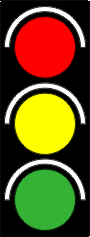 Parking des
Cardeurs
Rue Vanloo
Rue Célony
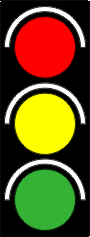 Cours Sextius
Bd de la République
Parking Rotonde
Voie pour la circulation
générale
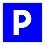 Sens de desserte
en zone piétonne
Voie bus
Zone piétonne
Carrefour à feux
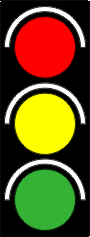 Gestion par stop
Réaménager le cours Sextius
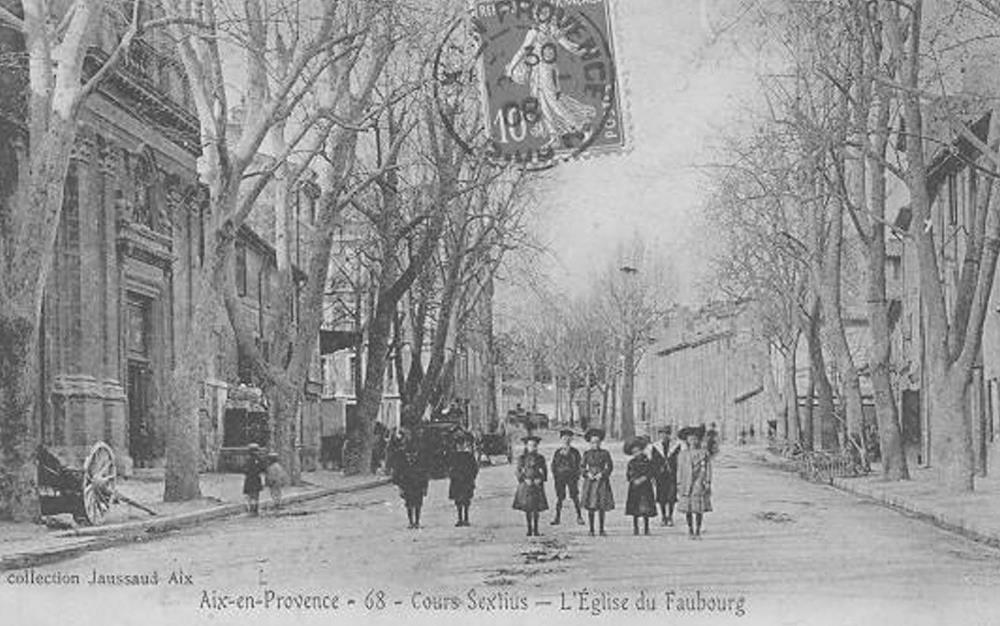 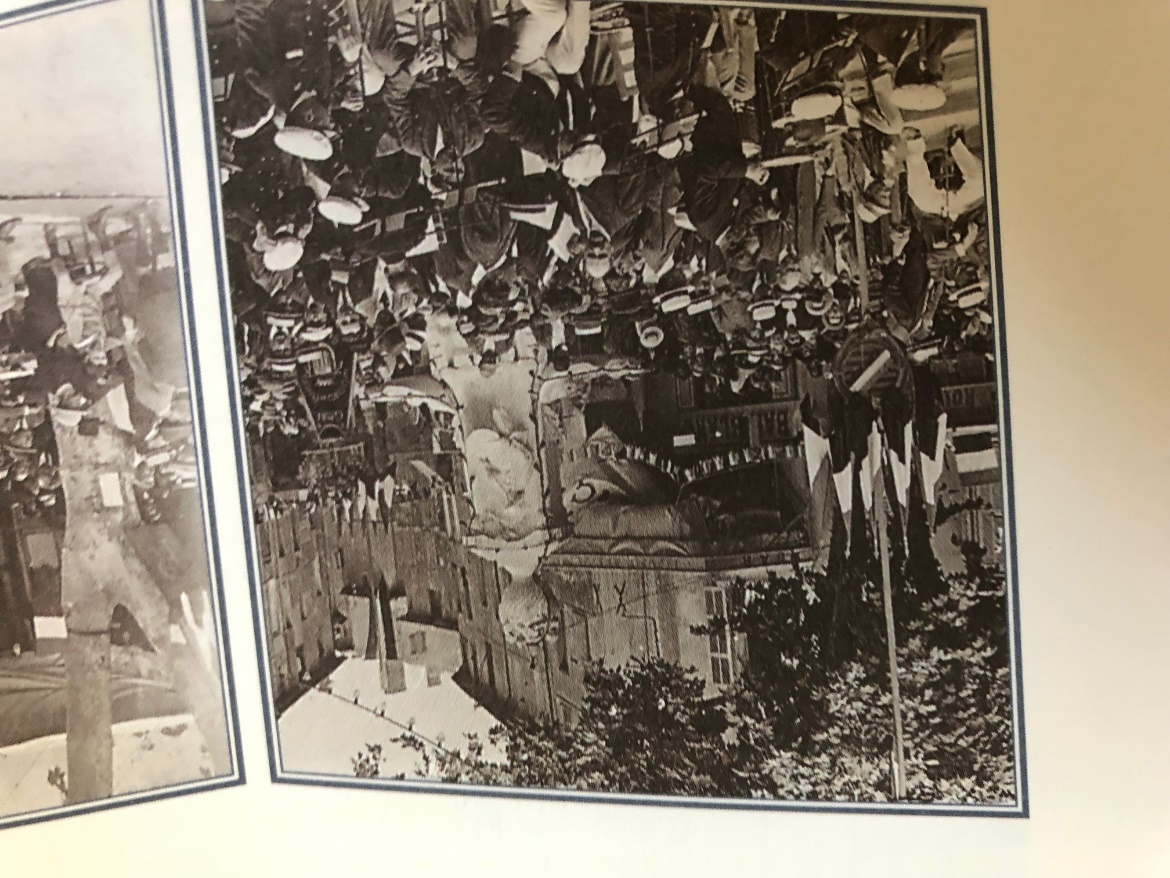 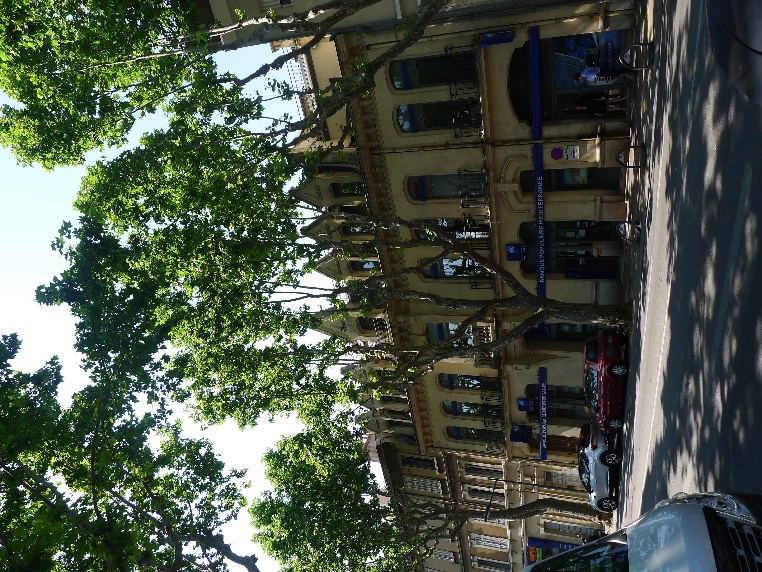 15
16
17
18
Profil en travers du Bd de la République
ETAT DES LIEUX
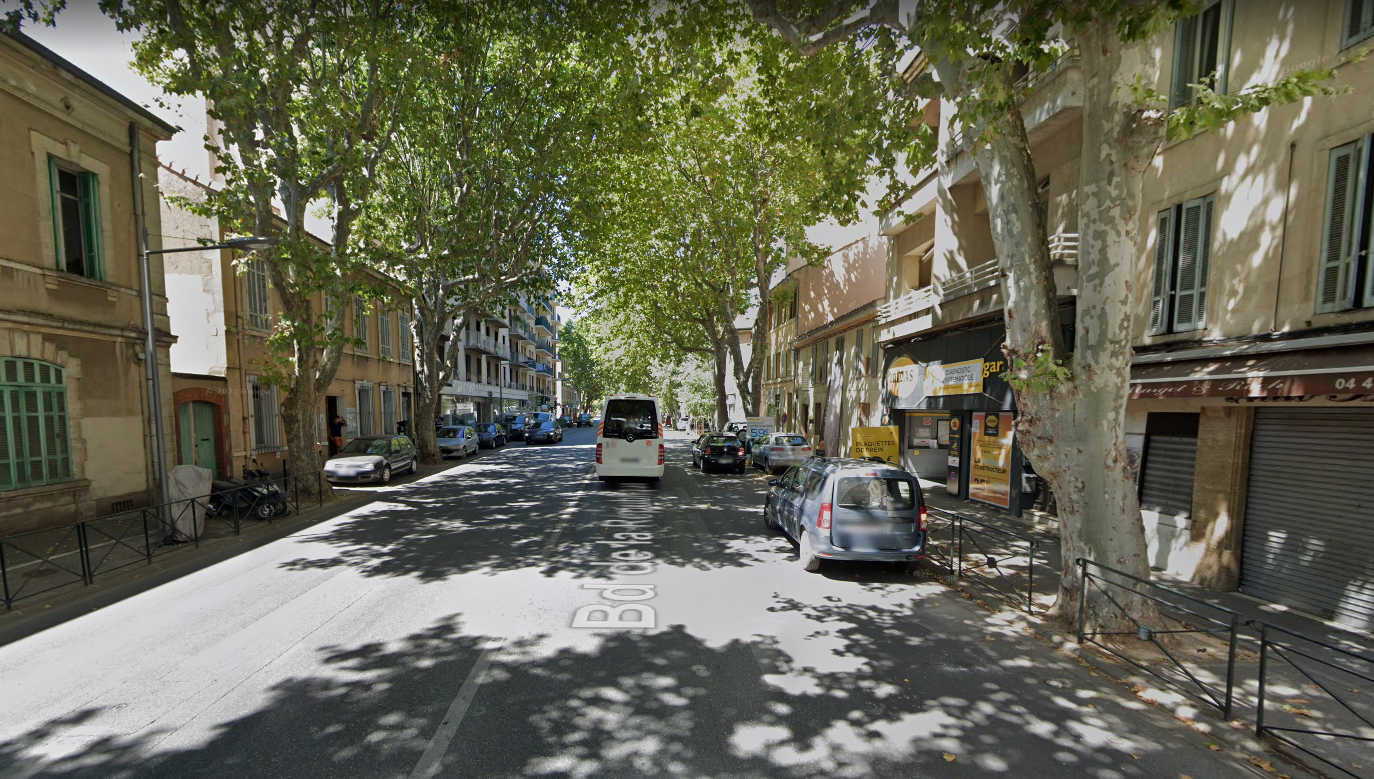 Voie bus
vélos
Voie VL
Voie bus
vélos
Voie VL
Le profil en travers du Bd de la République est de 2 voies par sens dont 1 voie réservée aux bus et vélos.
La largeur de chaque voie est étroite et la voie bus est parfois utilisée comme double file pour le stationnement.
Le fonctionnement de l’axe n’est pas une véritable 2x2 voies.
Bd de la République
Les différents principes d’aménagements
Solution 1 et 2 :
 Aménagement en chicane,
 Voie mixte BUS VL en double sens,
 Voie dédiée BUS en entrée de carrefour.

Solution 3 :
 Aménagement linéaire,
Sens unique VL,
Voie mixte BUS Vélo en double sens.
Revaloriser le Boulevard,
Maintenir et renforcer les espaces verts existants, 
Restructurer les aménagements en fonction des différents usages (bus, vélos,…),
Elargir les trottoirs,
Rétablir les aménagements cyclables,
Limiter l’impact sur le stationnement.
20
21
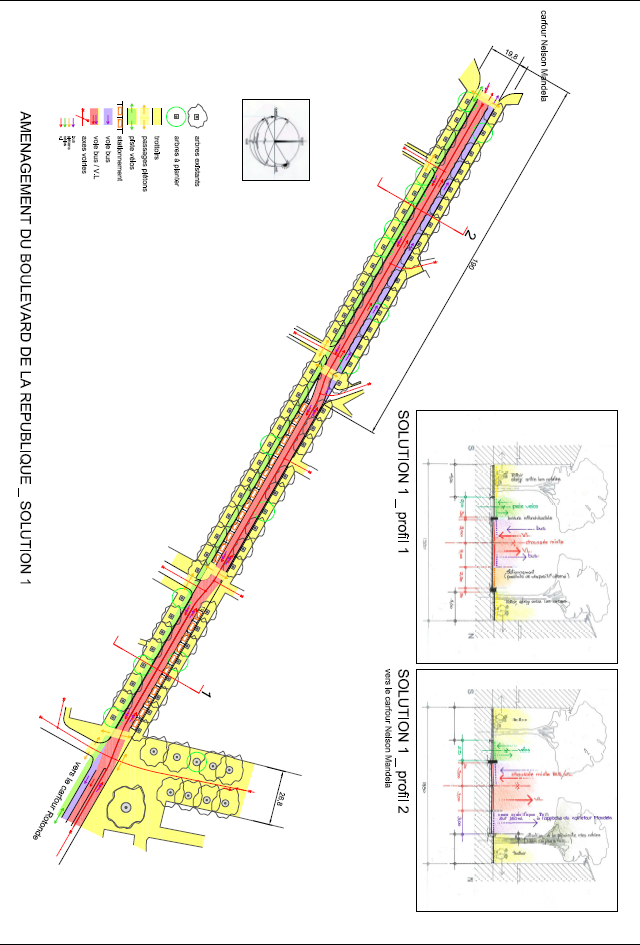 Solution 1
Bd de la République
Poche de stationnement
tout usage
Poche de stationnement
tout usage
Place de stationnement commerce
(livraison + arrêt minute)
La chaussée circulée du Bd de la République est réduite :
1 voie mixte bus et VL par sens.
1 couloir d’approche pour les bus sur 160m vers le carrefour Mandela
1 piste cyclable bidirectionnelle côté sud
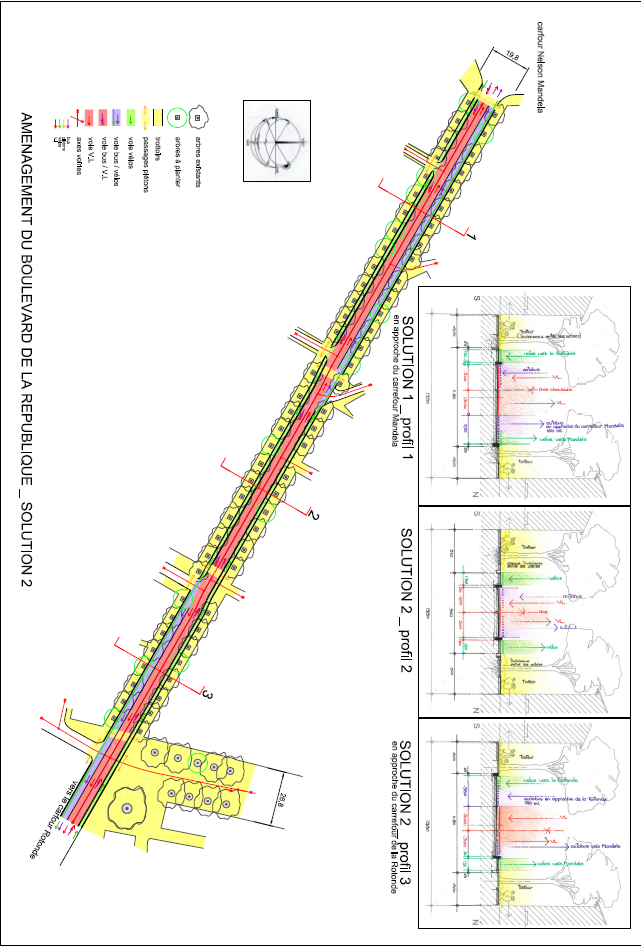 Solution 2
Bd de la République
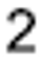 Place de stationnement commerce
(livraison + arrêt minute)
La chaussée circulée du Bd de la République est réduite :
1 voie mixte bus et VL par sens.
1 couloir d’approche pour les bus sur 160m vers le carrefour Mandela
1 couloir d’approche pour les bus sur 80m vers le carrefour avec le Cours Sextius
1 piste cyclable par sens de circulation